Økt 3
Lyspæra
1
Skriv-par-del
Kva delar har lampa du har tatt bilde av? Kva er funksjonen til kvar del? 

1. Skriv i 2 minutt: Lærlingheftet side 23, spørsmål 2. 
2. Diskuter med naboen i eitt minutt.  
3. Del i plenum.
2
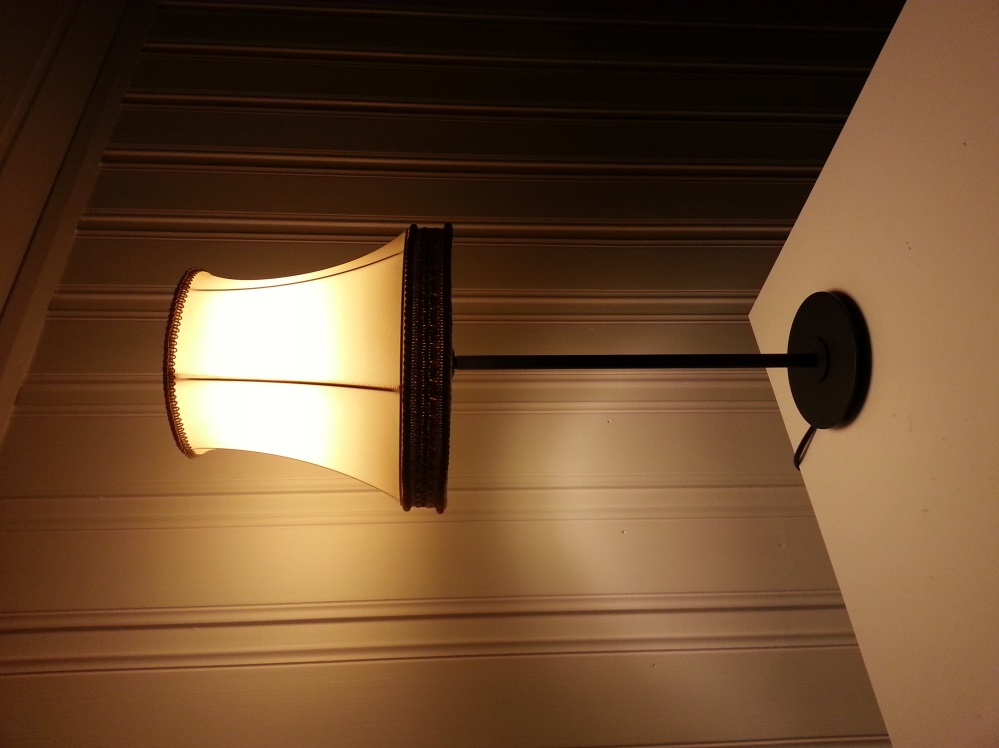 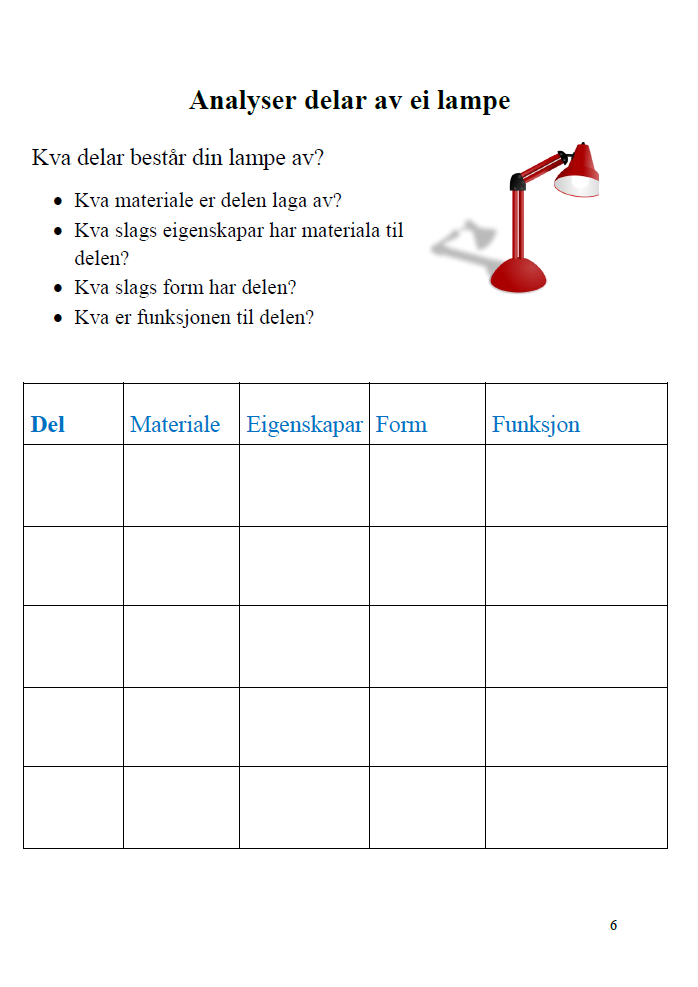 Kva form har delen?
Kva slags materiale er delen laga av? Kvifor?
Side 6 i lærlingheftet.
Kva eigenskaper har materialet?
3
Kvar del jobbar saman med dei andre delane av lampa.
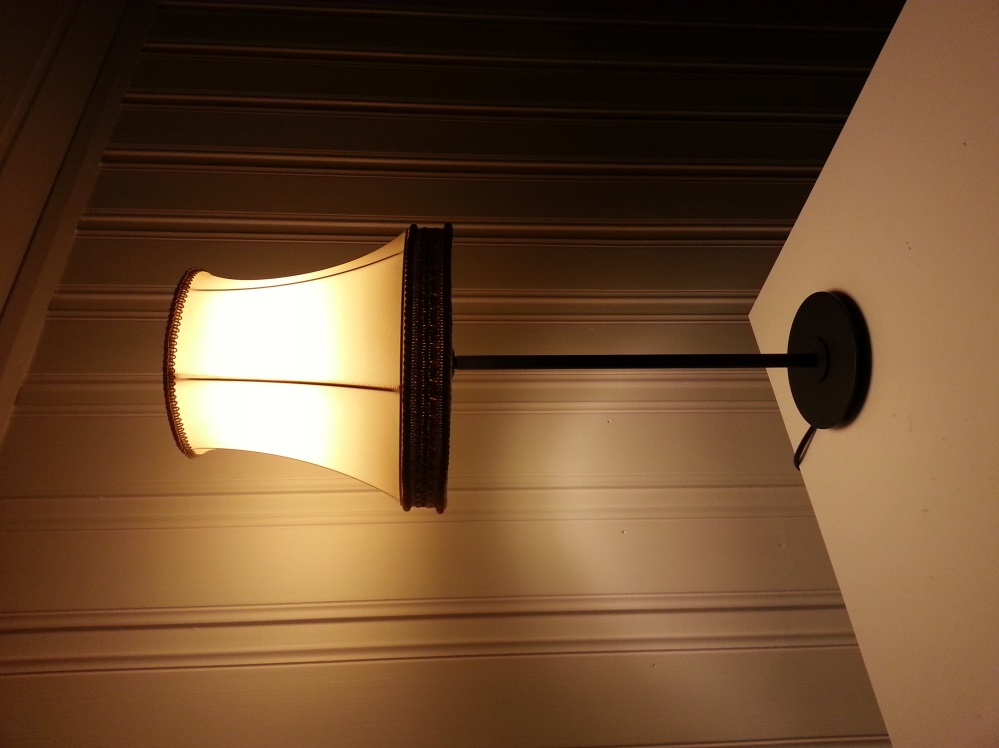 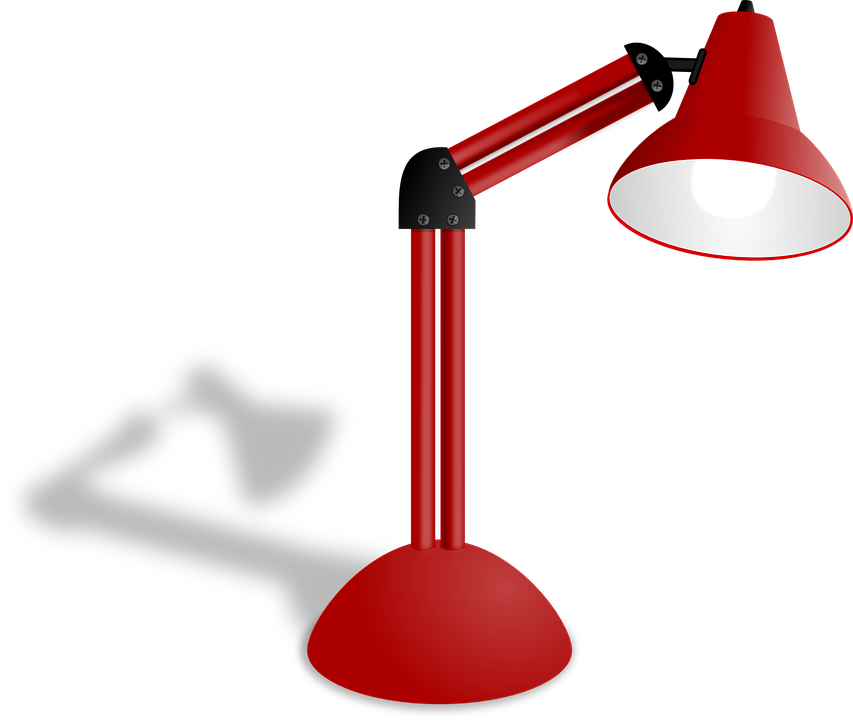 Lampa er eit system – sett saman av delane som jobbar saman.
4
Tenkeskriving
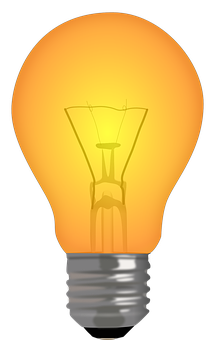 Skriv i 2 minutt. 

Del med naboen.  

Del i plenum.
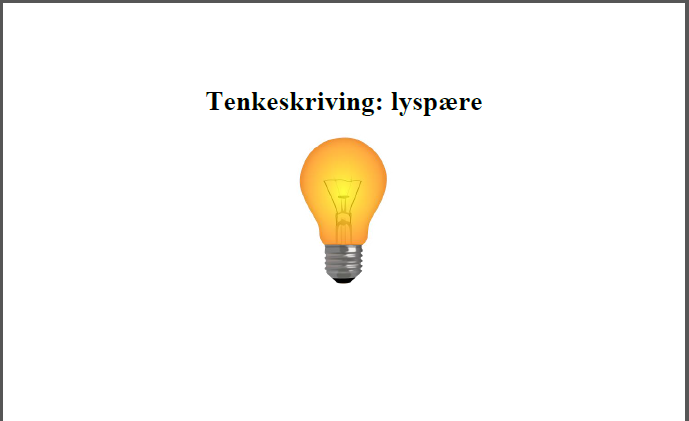 Lærlingheftet side 7.
5
Oppdrag:
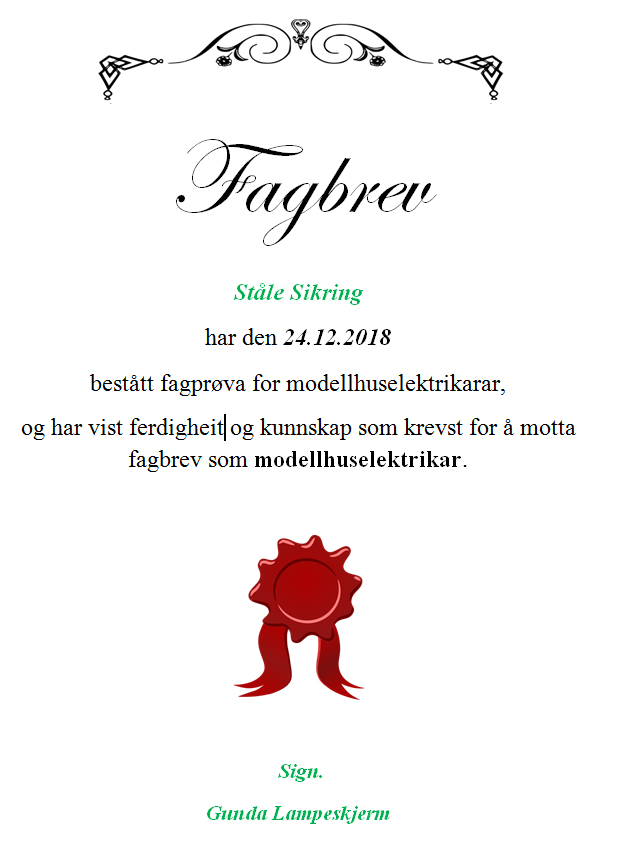 Fagbrev som modellhuselektrikar. 
Lære om elektrisk straum.
I denne økta skal vi finne ut kva som får ei lyspære til å lyse?
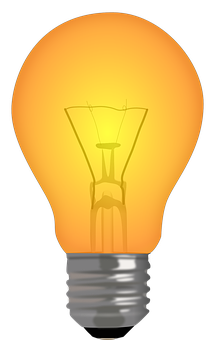 6
Kvar på batteriet sit polane?
Polane er der straumen går inn og ut av batteriet.
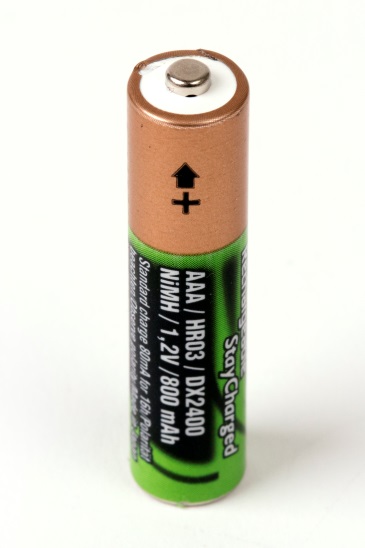 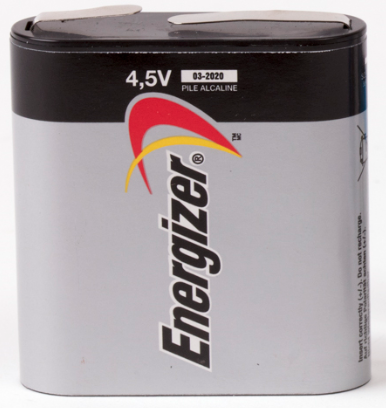 Den eine polen er merka med «+». 
Den andre er merka med «-».
Foto: Annica Thomsson
7
Lyser lyspæra?
Lyspære
leidninger
Batteri
8
Kva må til for at lyspæra skal lyse?
Jobb saman to og to.
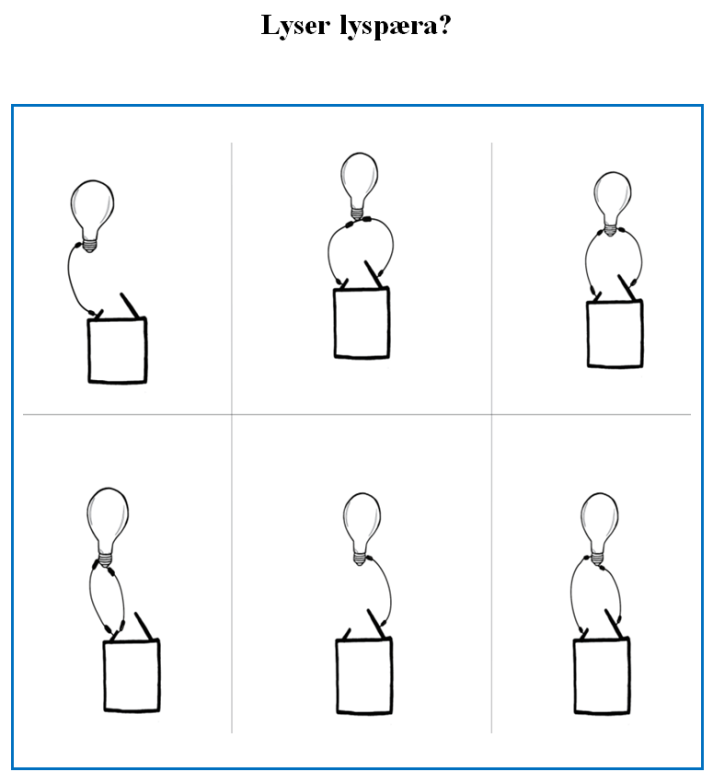 De treng eit batteri, to leidningar med krokodilleklemmer og ei lyspære.
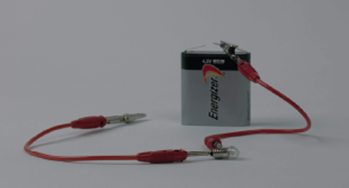 Lærlingheftet side 8.
Foto: Annica Thomsson
9
Kvifor er det berre denne koplinga som får lyspæra til å lyse?
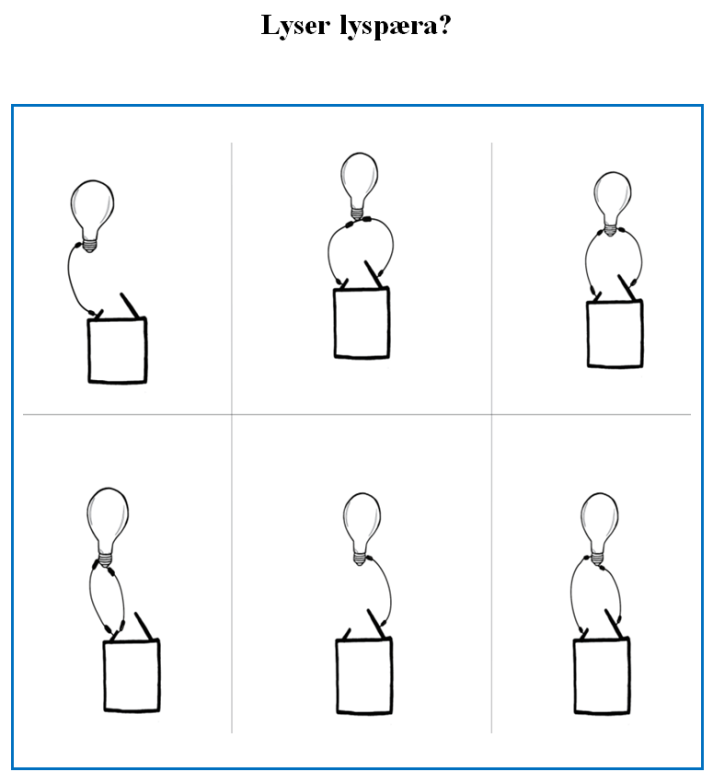 Straumen må gå gjennom lyspæra.
Straumen må gå inn ein stad, så gjennom pæra, og ut att ein annan stad, tilbake til straumkjelda.
10
Kva trur du denne boka handlar om?
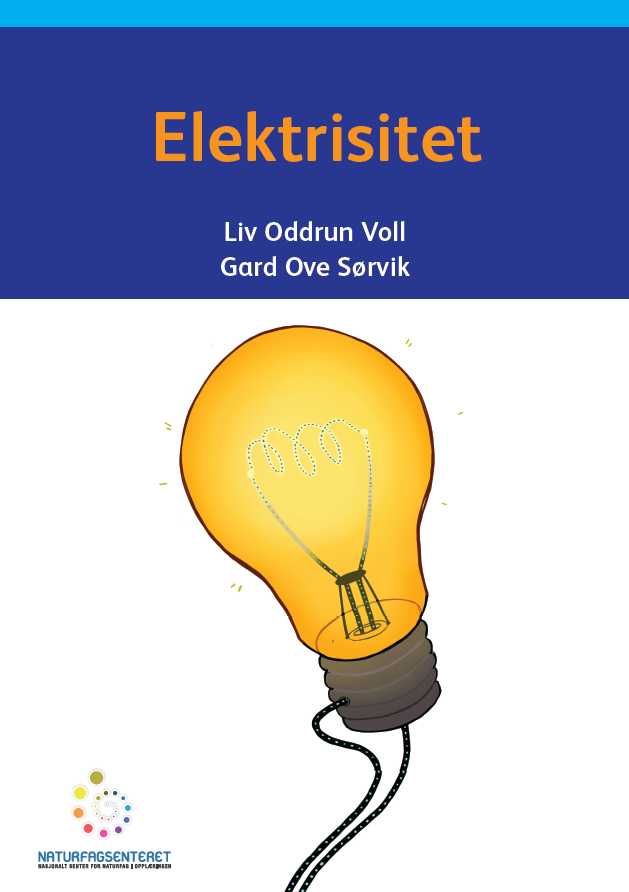 11
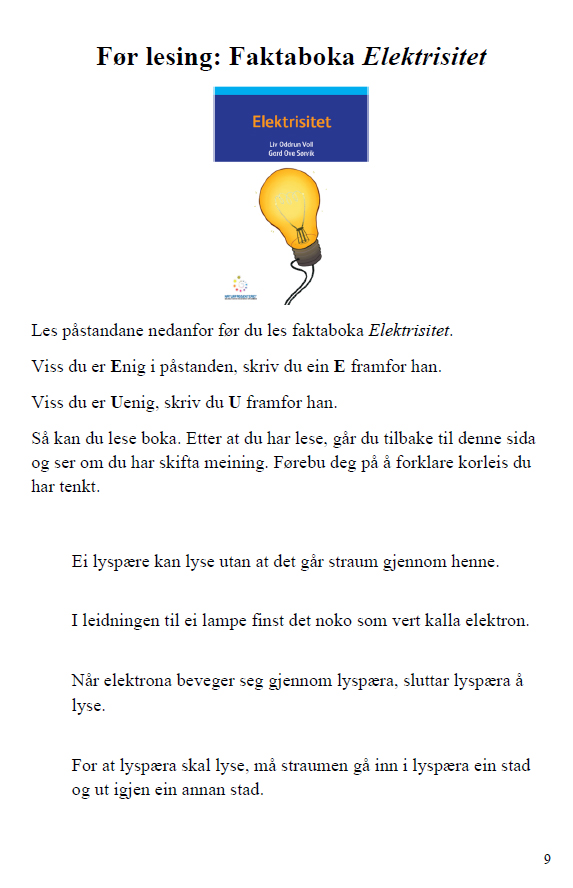 Fyll ut arket.
12
Side 6
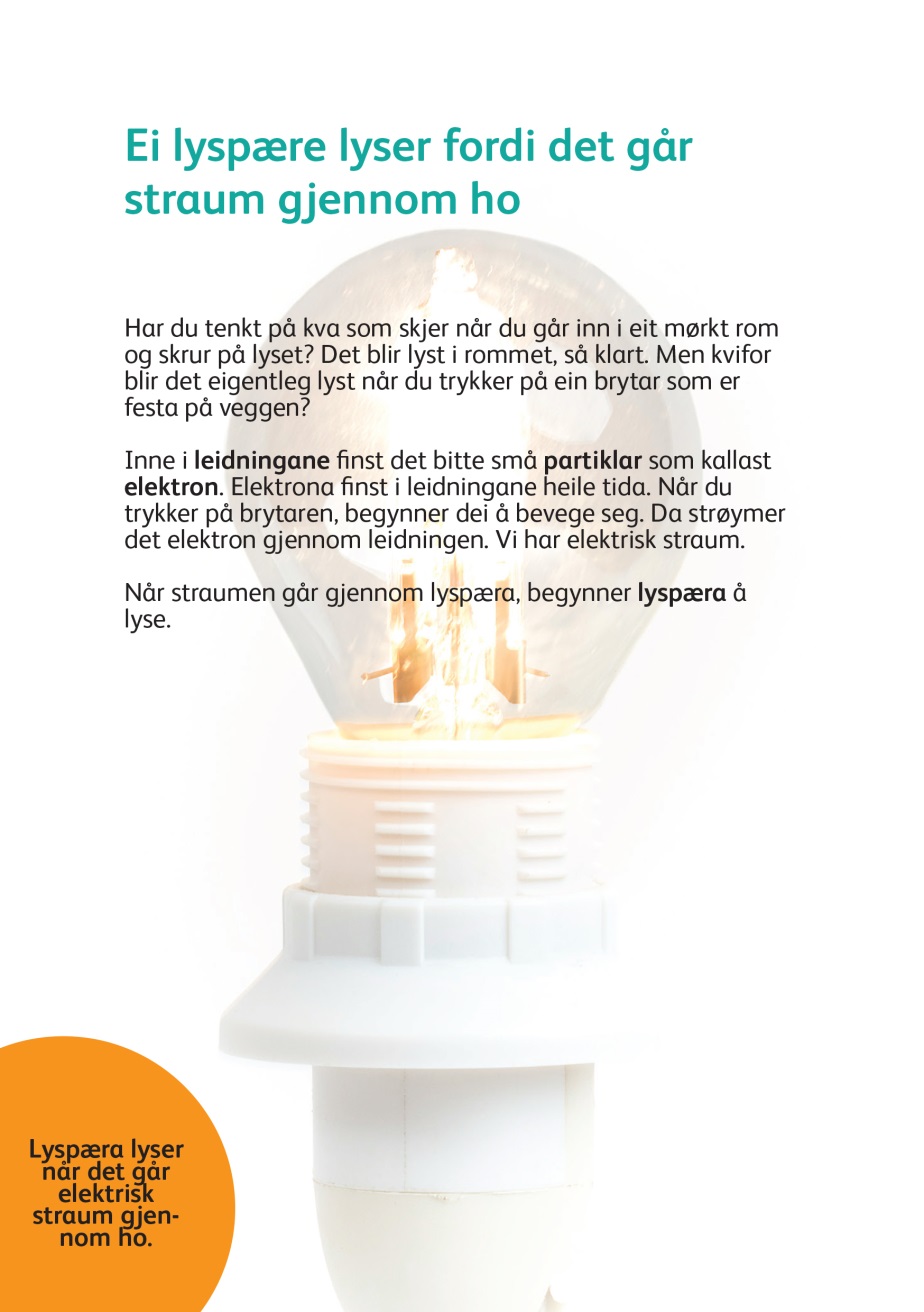 Kva skjer når vi trykker på lysbrytaren?
Kvifor blir det lyst?
13
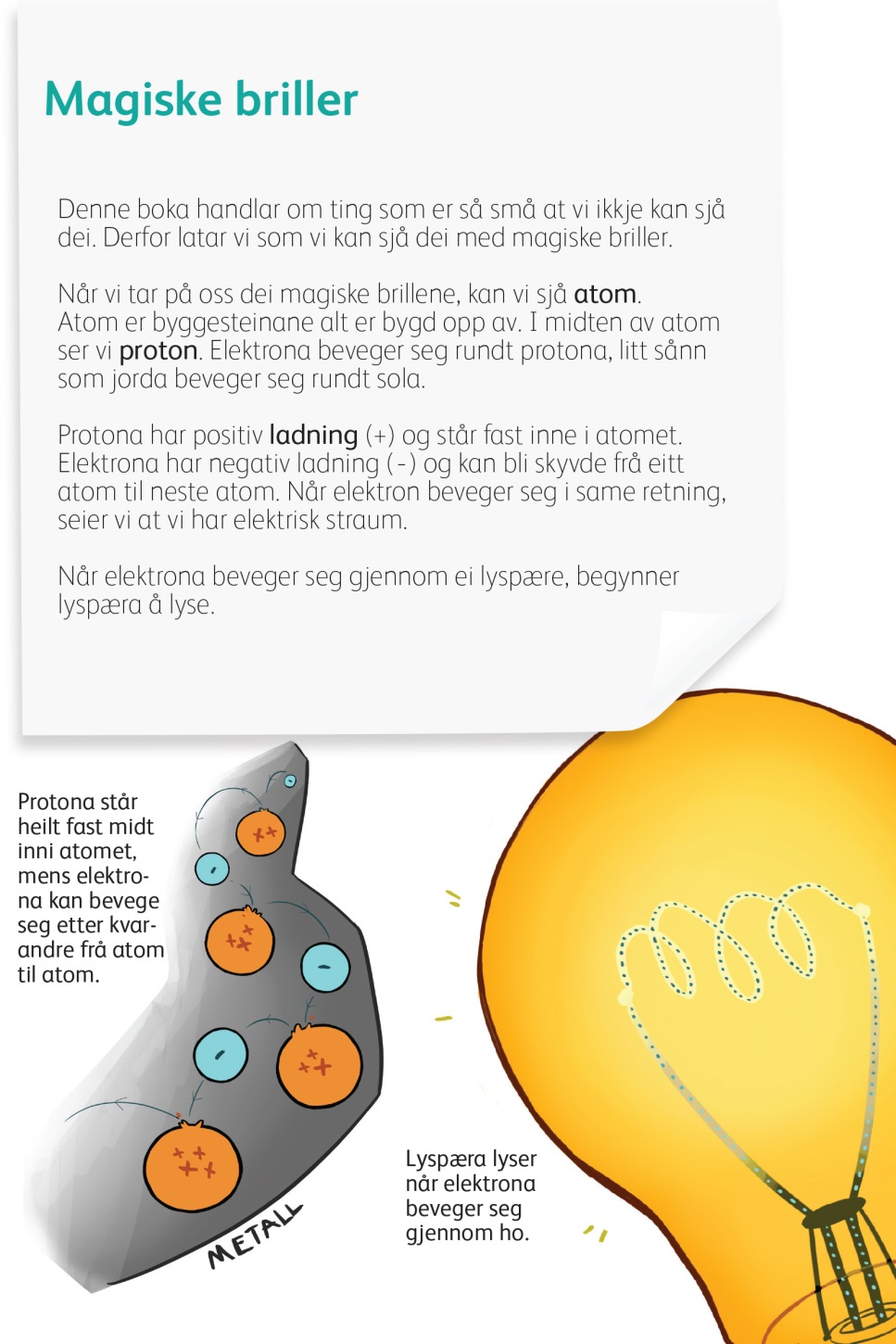 Side 7
Korleis beveger elektrona seg når vi har elektrisk straum?
Kvar må dei bevege seg for at lyspæra skal lyse?
14
Side 8
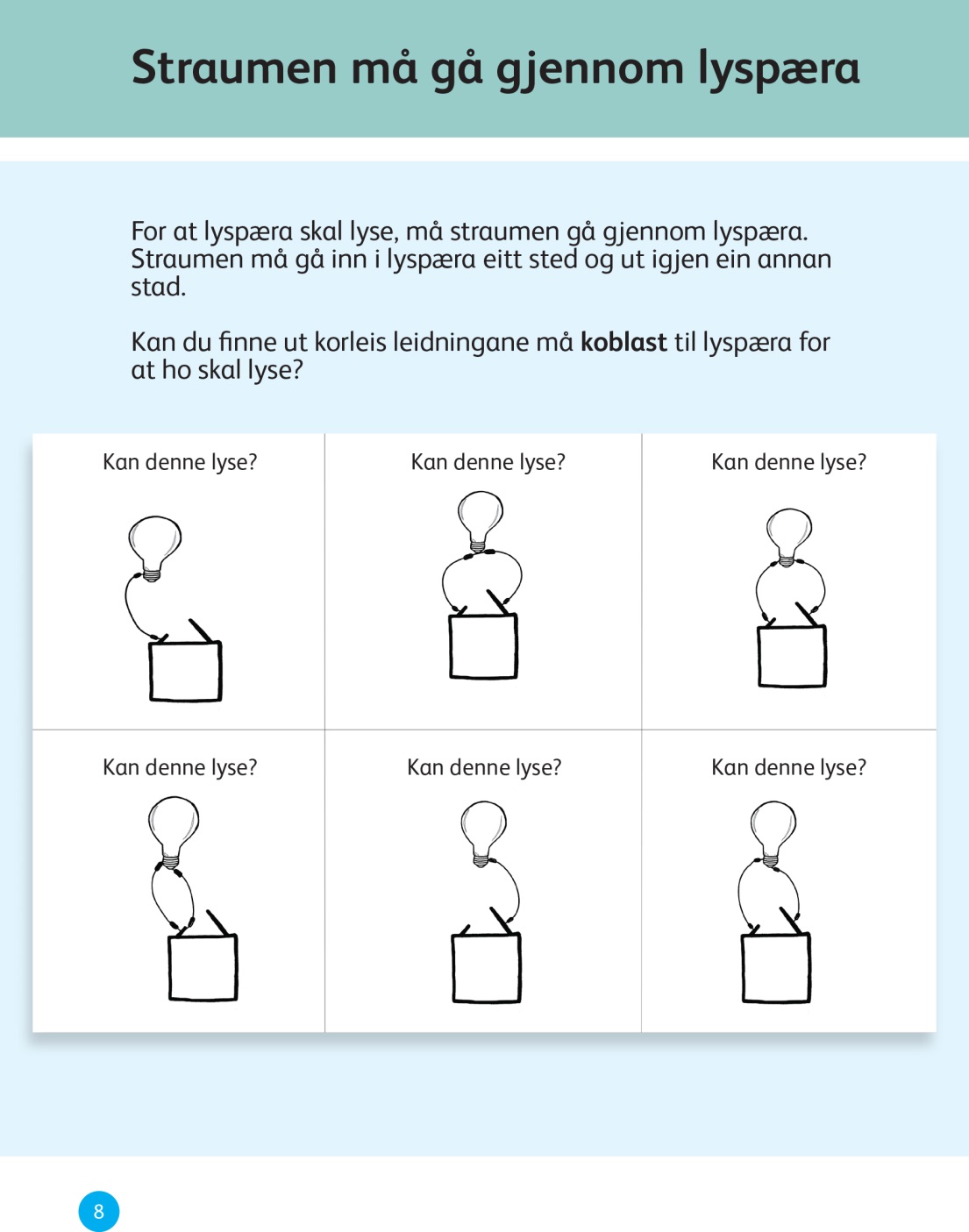 Korleis må vi kopla leidningane for at lyspæra skal lyse?
15
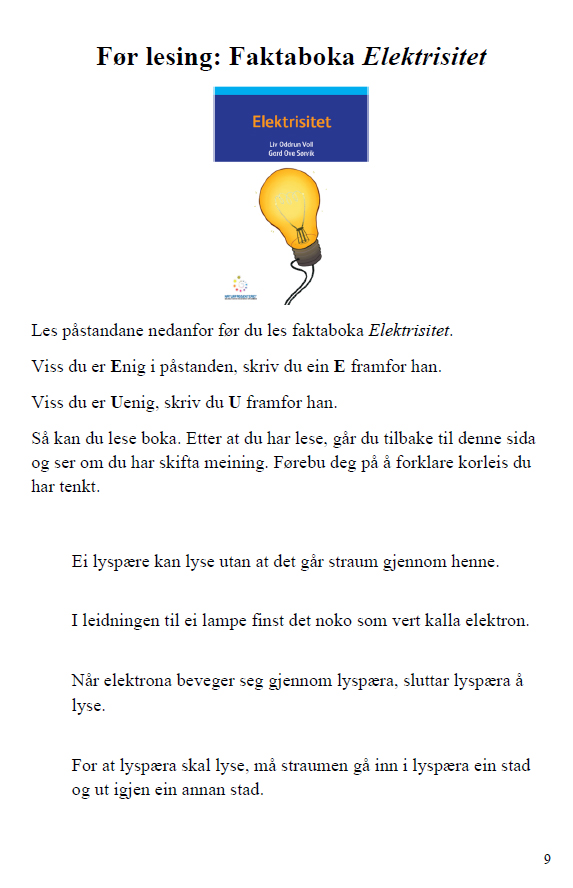 Har du endra meining?
16
Lekse:
Byt lampetekst med ein annan elev og gi tilbakemeldingar. 

Svarar teksten på
kvar lampa er plassert? 
kva slags lampe det er? 
kva som er funksjonen til lampa? 
kvifor han eller ho har tatt bilde av akkurat denne lampa?
17